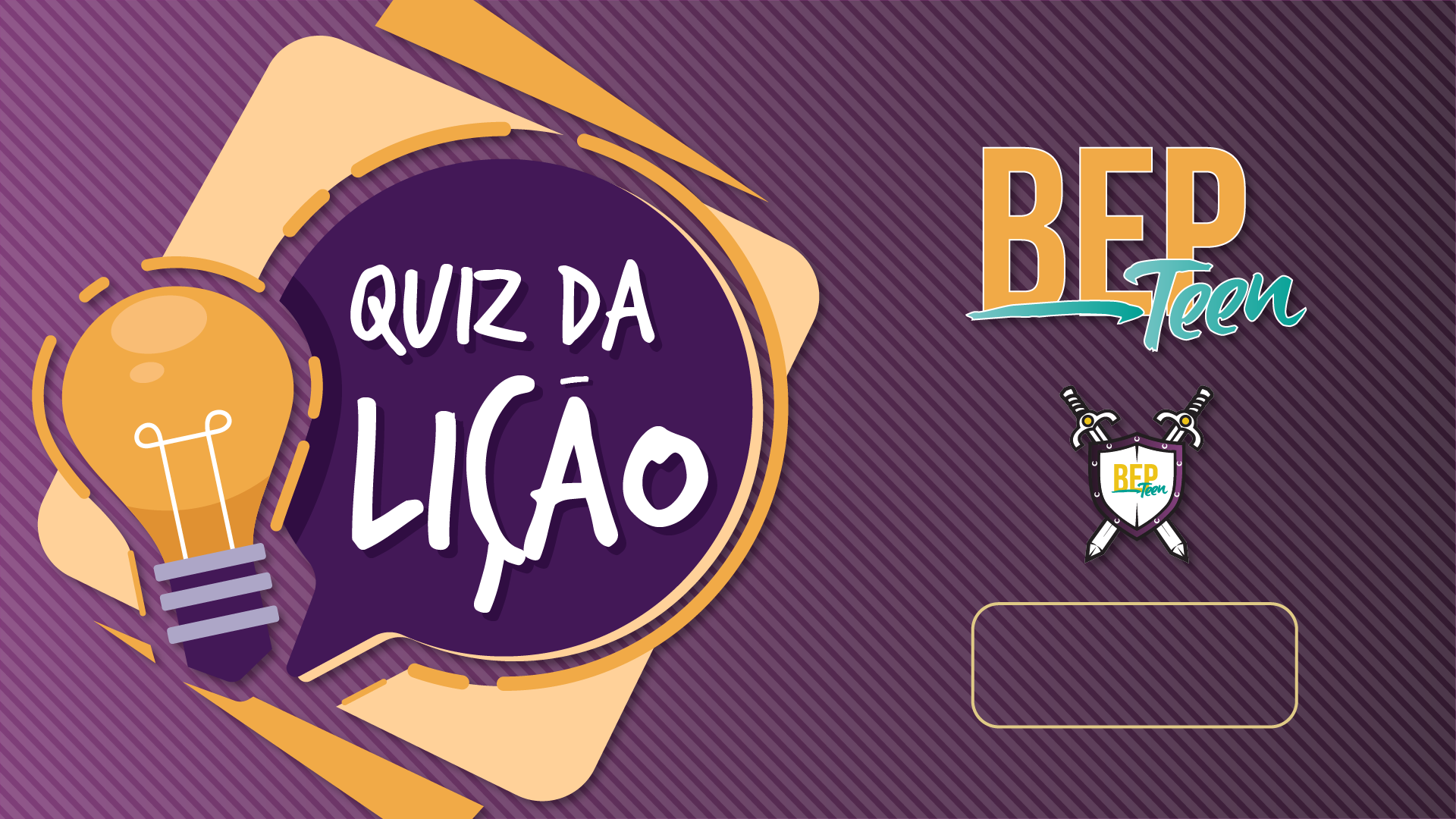 2° trimestre 2021
          Lição 03
1
De acordo com o Texto-Chave, que ordem
Jesus deu ao paralítico?
A
C
“Tenha fé, se deseja ser curado”
“Levante-se, pegue o seu leito e ande”
B
D
“Depois que passar o sábado, carregue sua cama”
“Vá até o templo mostrar-se para o sacerdote”
2
O que Jesus disse ao homem depois de
encontrá-lo no templo?
A
C
“Não conte quem realizou o milagre”
“Seja obediente à lei, pois você foi curado”
B
D
“Não peque mais, para que não lhe aconteça coisa pior”
“Você precisa cuidar melhor da sua saúde”
3
Por que os judeus ficaram mais ofendidos
com a cura realizada por Jesus no tanque de
Betesda
A
C
Porque Ele parecia não Se importar com a lei deles
Porque havia mais pessoas que mereciam um milagre
B
D
Porque Ele mandou o homem carregar a cama
Porque Ele não respeitou a agitação das águas
4
Qual foi a intenção dos líderes da nação ao
perseguirem Jesus?
A
C
Matá-Lo por causa de Seus milagres
Condená-Lo à prisão
B
D
Acabar com Sua influência sobre o povo
Forçá-Lo a ir embora da Judeia
5
O principal objetivo de Satanás depois de ter
fracassado em derrotar Jesus no deserto era:
A
C
Encher os líderes com ódio pelo Defensor da Verdade
Colocar as multidões contra o Messias
B
D
Desviar as pessoas da lei de Deus
Atrapalhar os planos de Deus
6
De acordo com EGW, se a interpretação dos
judeus sobre a lei fosse correta, o que deveria
acontecer em relação ao Universo?
A
C
Deus pararia Seu trabalho e interromperia a rotina
Todos descansariam no dia certo
B
D
O sábado seria exaltado por todas as nações
As pessoas se perderiam no engano
7
O que fez com que o milagre acontecesse na
vida daquele paralítico?
A
C
Ele era esforçado e se aproximou do tanque
Jesus ficou com dó dele
B
D
Ele acreditou na palavra de Cristo
Ele era sincero em sua religião
8
Quem foram as primeiras pessoas para quem
o paralítico falou de sua cura?
A
C
Os membros de sua família
Os outros doentes próximo ao tanque
B
D
Os discípulos de Jesus
Os fariseus
9
Qual destas afirmações está errada com
relação ao sábado:
A
C
Um judeu podia acender apenas uma vela nesse dia
O mandamento de Deus é para todos
B
D
Os judeus acreditavam que não havia esperança para os gentios
As exigências dos judeus tinham pervertido a lei
10
O que os líderes religiosos fizeram quando
não conseguiram intimidar Jesus?
A
C
Enviaram mensageiros para dizer ao povo que Ele era um impostor
Eles O expulsaram do Sinédrio
B
D
Ficaram com medo e se trancaram no Sinédrio
Ameaçaram Seus seguidores com perda de privilégios